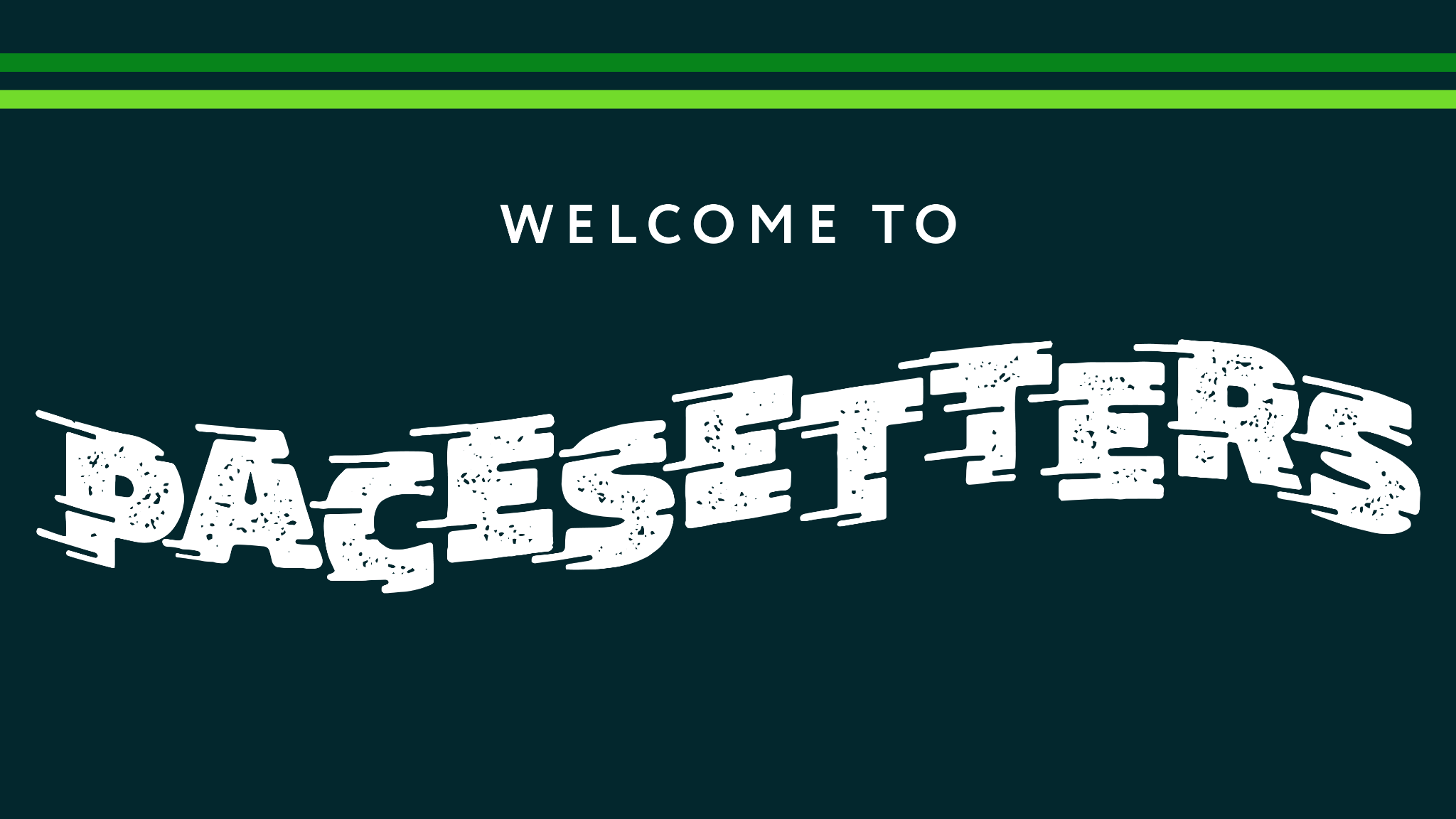 James’ audience considered themselves spiritual – but they were self-deceived . . .
James’ audience considered themselves spiritual – but they were self-deceived . . .
. . . so he writes a blunt description of authentic spirituality & challenges them to live it out
1:26 If anyone thinks himself to be religious, and yet does not bridle his tongue but deceives his own heart, this person’s religion is worthless.
James 3:1-12Taming the Tongue
3:1 Let not many of you become teachers, my brethren, knowing that as such we will incur a stricter judgment. 2 For we all stumble in many ways. If anyone does not stumble in what he says, he is a mature person, able to bridle the whole body as well.
James 3:1-12Taming the Tongue
3 Now if we put the bits into the horses’ mouths so that they will obey us, we direct their entire body as well. 4 Look at the ships also, though they are so great and are driven by strong winds, are still directed by a very small rudder wherever the inclination of the pilot desires. 5 So also the tongue is a small part of the body, and yet it boasts of great things.
James 3:1-12Taming the Tongue
5 . . . See how great a forest is set aflame by such a small fire! 6 And the tongue is a fire, the very world of iniquity; the tongue is set among our members as that which defiles the entire body, and sets on fire the course of our life, and is set on fire by hell.
James 3:1-12Taming the Tongue
7 For every species of beasts and birds, of reptiles and creatures of the sea, is tamed and has been tamed by the human race. 8 But no one can tame the tongue; it is a restless evil and full of deadly poison.
James 3:1-12Taming the Tongue
9 With it we bless our Lord and Father, and with it we curse people, who have been made in the likeness of God; 10 from the same mouth come both blessing and cursing. My brethren, these things ought not to be this way. 11 Does a fountain send out from the same opening both fresh and bitter water? 12 Can a fig tree, my brethren, produce olives, or a vine produce figs? Nor can salt water produce fresh.
James 3:1-12Taming the Tongue
RELATIONALLY HURTFUL SPEECH
9 With it we bless our Lord and Father, and with it we curse people . . . (see also 3:13 – 4:2)
James 3:1-12Taming the Tongue
RELATIONALLY HURTFUL SPEECH
Face-to-face:
ANGRY OUTBURSTS
CUTTING REMARKS
Proverbs 12:18 There is one who speaks rashly like the thrusts of a sword . . .
James 3:1-12Taming the Tongue
RELATIONALLY HURTFUL SPEECH
Face-to-face:
ANGRY OUTBURSTS
CUTTING REMARKS
CRITICAL SPIRIT
Colossians 3:21 Fathers, do not exasperate your children, so that they will not lose heart.
James 3:1-12Taming the Tongue
RELATIONALLY HURTFUL SPEECH
Behind-the-back
SLANDER
GOSSIP
Proverbs 16:28 A perverse man spreads strife, And a slanderer separates intimate friends. 

Proverbs 26:22 The words of a gossip are like dainty morsels, And they go down into the innermost parts of the body.
James 3:1-12Taming the Tongue
“When we stand before (God), we may discover that the damage done by (hurtful speech) exceeds that done in many other ways, for it works great havoc in others’ lives as well as in our own.  Words that have once escaped our lips cannot be recovered; they may go on from mouth to ear and ear to mouth, spreading damage as they go.  We can repent of our folly and be forgiven (by God), but we cannot retrieve what we have released . . . If our trouble is an unbridled tongue, it is more serious than (other character defects), for the careless words the tongue utters release a deadly stream that flows on and on spreading death wherever it goes . . . Many words we have uttered in the past are very busy now and are working great havoc.”
Watchman Nee, The Normal Christian Worker (The  Stream Publishers, 1971), p. 63).
RELATIONALLY HURTFUL SPEECH
James 3:1-12Taming the Tongue
ALSO: lying, boasting, complaining, cynical speech, etc.  Who can say: “This problem is not relevant to me”??
James 3:1-12Taming the Tongue
ALSO: lying, boasting, complaining, cynical speech, etc.  Who can say: “This problem is not relevant to me”??
“No one can tame the tongue.”  Self-reform by moral will-power is futile.
But God can tame any tongue, if only we receive Christ & cooperate with Him by faith.
James 3:1-12Taming the Tongue
COOPERATING WITH GOD’S TAMING PROCESS
Resist
Replace
Romans 6:13 Do not go on presenting the members of your body to sin as instruments of unrighteousness; but present yourselves to God as those alive from the dead, and your members as instruments of righteousness to God.
James 3:1-12Taming the Tongue
COOPERATING WITH GOD’S TAMING PROCESS
Resist
Replace
Ephesians 4:29 Let no unwholesome word proceed from your mouth, but only such a word as is good for edification according to the need of the moment, so that it will give grace to those who hear. 
Ephesians 5:4 . . . and there must be no filthiness and silly talk, or coarse jesting, which are not fitting, but rather giving of thanks.
James 3:1-12Taming the Tongue
COOPERATING WITH GOD’S TAMING PROCESS
Resist
ASK GOD TO SENSITIZE YOU TO THE SPEECH SIN HE IS FOCUSING ON AT THIS TIME
OBEY HIS WARNINGS TO BITE YOUR TONGUE & HIS INSISTENCE THAT YOU APOLOGIZE HUMBLY & PROMPTLY
ADDRESS HEART PROBLEMS THAT DRIVE YOUR SPEECH SINS (LK. 6:45)
James 3:1-12Taming the Tongue
COOPERATING WITH GOD’S TAMING PROCESS
Replace
PRACTICE BUILDING OTHERS UP AT FELLOWSHIP GATHERINGS
Hebrews 10: 24  Let us consider how to stimulate one another to love and good deeds, 25 not forsaking our own assembling together, as is the habit of some, but encouraging one another; and all the more as you see the day drawing near.
James 3:1-12Taming the Tongue
COOPERATING WITH GOD’S TAMING PROCESS
Replace
PRACTICE BUILDING OTHERS UP AT FELLOWSHIP GATHERINGS
PASS ON BIBLICAL TRUTHS THAT GOD HAS TAUGHT YOU (ISA. 50:4)
PRACTICE THANKSGIVING IN PRIVATE & LET IT “OVERFLOW” IN CONVERSATION & PRAYER WITH OTHERS (COL. 2:7)
James 3:1-12Taming the Tongue
COOPERATING WITH GOD’S TAMING PROCESS
Replace
Proverbs 10:11 The mouth of the righteous is a fountain of life . . .
NEXT WEEK:
James 3:13 – 4:2Our Relationships Reveal Our Wisdom Source